Math Routines
Cluster 4: Making Sense of Multiplication and Division
Created by 3rd Grade Tools For Teachers Pilot Teachers in Kannapolis City Schools and Richmond County Schools
Standards
Standards
Count Around the Room
Starting with one classmate, skip count by tens. Make sure to pay attention and count in your head as each person says their number. I will record the numbers on the board.
[Speaker Notes: Count Around is a routine that involves whole-class participation, with each person saying a number as you count around the circle. Two expectations should be established with this routine: Everyone needs to listen to each person and to count in their heads as each person says his/her number. Be sure to provide wait-time if students ‘get stuck.’ Count Around helps students develop fluency with place value patterns and allows students to become familiar with multiplication patterns through skip counting. As they listen to one another, students should be encouraged to share their thinking if they disagree with a classmate. When students are given the opportunity to observe and notice patterns, you will likely be amazed at what they notice!]
Count Around the Room
Starting with one classmate, skip count by fives. Make sure to pay attention and count in your head as each person says their number. I will record the numbers on the board.
[Speaker Notes: This activity is a great way to begin the understanding of multiplication. In 3rd grade, students are expected to be fluent with x2,x3,x4,x5,x6,x7,x8,x9,x10. With counting around the room, they are reinforcing their understanding of these skip counting by these numbers.]
Count Around the Room
Starting with one classmate, skip count by twos. Make sure to pay attention and count in your head as each person says their number. I will record the numbers on the board.
[Speaker Notes: This activity is a great way to begin the understanding of multiplication. In 3rd grade, students are expected to be fluent with x2,x3,x4,x5,x6,x7,x8,x9,x10. With counting around the room, they are reinforcing their understanding of these skip counting by these numbers. Continue the Count Around the Room in the following sequence after 10’s, 5’s, and 2’s. :4’s, 8’s; 3’s, 6’s 9’s; 7’s,]
Would You Rather...
….have 6 bags  of 4 cookies each? 
or 
…have 5 bags of 5 cookies each?
Support Your Answer
[Speaker Notes: The routine of “Would You Rather” supports discussion on understanding equal groups and repeated addition. Students must think about the number of groups and group size of the two situations to determine which is more.]
Would You Rather...
...have 4 bags of 5 lollipops each? 
or 
…have 8 bags of 2 lollipops each ?
Support Your Answer
[Speaker Notes: The routine of “Would You Rather” supports discussion on understanding equal groups. Students must think about the number of groups and the group size within the context of the question and use a model to support their argument.]
Would You Rather...
...earn $7 a day for 3 days?
or
…earn $3 a day for 7 days?
Support Your Answer
[Speaker Notes: The routine of “Would You Rather” supports discussion on the commutative property of multiplication. Students must think about the number of groups and the group size within the context of the question and support their argument.]
Would You Rather...
...work 5 days for 7 hours each day?
or
…7 days for 5 hours each day?
Support Your Answer
[Speaker Notes: The routine of “Would You Rather” supports discussion on commutative property of multiplication. Students must think about the number of groups and the group size within the context of the question and support their argument.]
Would You Rather...
...share 24 cookies evenly with 4 friends
or
…share 24 cookies evenly with 6 friends?
Support Your Answer
[Speaker Notes: The routine of “Would You Rather” supports discussion on division. Students must think about how the divisor affects the quotient.]
Would You Rather...
...split $30 evenly with 3 friends?
or
…split $40 evenly with 5 friends?
Support Your Answer
[Speaker Notes: The routine of “Would You Rather” supports discussion on division. Students must think about how the divisor affects the quotient.]
Guess My Rule
21, 24, 27, 30, 33...
[Speaker Notes: In this routine, students are presented with a sequence of numbers that follow an unknown rule.  Students will determine the rule based on the number pattern.]
Guess My Rule
12, 16, 20, 24, 28...
[Speaker Notes: In this routine, students are presented with a sequence of numbers that follow an unknown rule.  Students will determine the rule based on the number pattern.]
Guess My Rule
3, 6, 12, 24, 48...
[Speaker Notes: In this routine, students are presented with a sequence of numbers that follow an unknown rule.  Students will determine the rule based on the number pattern.]
Target Number: 
Find as many representations as you can using a multiplication or division strategy.
10
[Speaker Notes: The teacher announces a ‘target number.’ The students record as many different representations for the number as they can using multiplication and/or division strategies. They then select and identify their favorite representation. Ideas are shared by students and recorded by the teacher. This routine provides the opportunity for students to represent numbers through visual representations using equal groups.  Target Number should be numbers with more than 2 factors.]
Target Number: 
Find as many representations as you can using a multiplication or division strategy.
36
[Speaker Notes: The teacher announces a ‘target number.’ The students record as many different representations for the number as they can using multiplication and/or division strategies. They then select and identify their favorite representation. Ideas are shared by students and recorded by the teacher. This routine provides the opportunity for students to represent numbers through visual representations using equal groups.  Target Number should be numbers with more than 2 factors.]
Target Number: 
Find as many representations as you can using a multiplication or division strategy.
21
[Speaker Notes: The teacher announces a ‘target number.’ The students record as many different representations for the number as they can using multiplication and/or division strategies. They then select and identify their favorite representation. Ideas are shared by students and recorded by the teacher. This routine provides the opportunity for students to represent numbers through visual representations using equal groups.  Target Number should be numbers with more than 2 factors.]
Target Number: 
Find as many representations as you can using a multiplication or division strategy.
16
[Speaker Notes: The teacher announces a ‘target number.’ The students record as many different representations for the number as they can using multiplication and/or division strategies. They then select and identify their favorite representation. Ideas are shared by students and recorded by the teacher. This routine provides the opportunity for students to represent numbers through visual representations using equal groups.  Target Number should be numbers with more than 2 factors.]
Sparkle:
Skip count by 5’s to 50.
[Speaker Notes: This routine is a fun way to practice multiples. Students stand in a circle, and for each round the teacher chooses a different number to skip-count by and an ending number. For example skip count by 5’s to 50. The student that says the end number in the sequence sits down. Play continues with the teacher continuing to provide skip counting sequences and end numbers that reinforce multiplication facts that the class is focusing on or needs to practice. The last child that remains standing is the winner. This is such a fun and engaging way to practice facts!]
Sparkle:
Skip count by 4’s to 40.
[Speaker Notes: This routine is a fun way to practice multiples. Students stand in a circle, and for each round the teacher chooses a different number to skip-count by and an ending number. For example skip count by 5’s to 50. The student that says the end number in the sequence sits down. Play continues with the teacher continuing to provide skip counting sequences and end numbers that reinforce multiplication facts that the class is focusing on or needs to practice. The last child that remains standing is the winner. This is such a fun and engaging way to practice facts!]
Sparkle:
Skip count by 20’s to 200.
[Speaker Notes: Teachers can also reinforce the NBT.3 standard by understanding products multiples of 10.]
Talk a Mile a Minute:
Multiply
[Speaker Notes: In this routine, students practice their skills with communicating and interpreting math vocabulary or ideas in an engaging way. The teacher projects a list of math vocabulary words/numbers/etc using the chalkboard, chart paper or SmartBoard. Students are strategically placed with a partner to complete this routine.  
Partner 1 sits facing the screen
Partner 2 sits with their back to the screen
Partner 1 gives clues without using any part of the word/number to elicit the projected idea
Partner 1 moves to each new word/number after partner 2 has correctly guessed the preceding word/number until all have been correctly guessed.
After groups are finished, conduct a whole class discussion about the clues that students used/gave.
Roles can be switched for another round.  Choose math vocabulary or ideas that are appropriate for your students.]
Talk a Mile a Minute:
Divide
[Speaker Notes: In this routine, students practice their skills with communicating and interpreting math vocabulary or ideas in an engaging way. The teacher projects a list of math vocabulary words/numbers/etc using the chalkboard, chart paper or SmartBoard. Students are strategically placed with a partner to complete this routine.  
Partner 1 sits facing the screen
Partner 2 sits with their back to the screen
Partner 1 gives clues without using any part of the word/number to elicit the projected idea
Partner 1 moves to each new word/number after partner 2 has correctly guessed the preceding word/number until all have been correctly guessed.
After groups are finished, conduct a whole class discussion about the clues that students used/gave.
Roles can be switched for another round.  Choose math vocabulary or ideas that are appropriate for your students.]
Talk a Mile a Minute:
50
[Speaker Notes: In this routine, students practice their skills with communicating and interpreting math vocabulary or ideas in an engaging way. The teacher projects a list of math vocabulary words/numbers/etc using the chalkboard, chart paper or SmartBoard. Students are strategically placed with a partner to complete this routine.  
Partner 1 sits facing the screen
Partner 2 sits with their back to the screen
Partner 1 gives clues without using any part of the word/number to elicit the projected idea
Partner 1 moves to each new word/number after partner 2 has correctly guessed the preceding word/number until all have been correctly guessed.
After groups are finished, conduct a whole class discussion about the clues that students used/gave.
Roles can be switched for another round.  Choose math vocabulary or ideas that are appropriate for your students.]
Broken Calculator:
5 X 3
[Speaker Notes: In this routine, students are challenged to solve multiplication and division problems on the calculator without the use of those particular keys on the calculator. For example, in multiplication, students can be given the problem 30 x 4, and challenged to find the product on the calculator without the use of the X key, therefore helping students relate multiplication to repeated addition. In the division example, students are given a division problem such as 28÷7 and challenged to find two ways to solve it using the calculator (but not using the ÷ key). This activity can help students see the connection between division and multiplication as inverse operations and/or  division to repeated subtraction.]
Broken Calculator:
6 X 7
[Speaker Notes: In this routine, students are challenged to solve multiplication and division problems on the calculator without the use of those particular keys on the calculator. For example, in multiplication, students can be given the problem 30 x 4, and challenged to find the product on the calculator without the use of the X key, therefore helping students relate multiplication to repeated addition. In the division example, students are given a division problem such as 28÷7 and challenged to find two ways to solve it using the calculator (but not using the ÷ key). This activity can help students see the connection between division and multiplication as inverse operations and/or  division to repeated subtraction.]
Broken Calculator:
4 X 10
[Speaker Notes: In this routine, students are challenged to solve multiplication and division problems on the calculator without the use of those particular keys on the calculator. For example, in multiplication, students can be given the problem 30 x 4, and challenged to find the product on the calculator without the use of the X key, therefore helping students relate multiplication to repeated addition. In the division example, students are given a division problem such as 28÷7 and challenged to find two ways to solve it using the calculator (but not using the ÷ key). This activity can help students see the connection between division and multiplication as inverse operations and/or  division to repeated subtraction.]
Broken Calculator:
72      8
[Speaker Notes: In this routine, students are challenged to solve multiplication and division problems on the calculator without the use of those particular keys on the calculator. For example, in multiplication, students can be given the problem 30 x 4, and challenged to find the product on the calculator without the use of the X key, therefore helping students relate multiplication to repeated addition. In the division example, students are given a division problem such as 28÷7 and challenged to find two ways to solve it using the calculator (but not using the ÷ key). This activity can help students see the connection between division and multiplication as inverse operations and/or  division to repeated subtraction.]
Numberless Word Problem:
Set 1
There were some beavers chewing trees to cut them down. Each beaver cut down the same number of trees.
[Speaker Notes: Set 1

This routine reinforces word problems that involve different story structures or problem situations.  Numberless Word Problems are designed to provide scaffolding that allows students the opportunity to develop a better understanding of the underlying structure of word problems (Equal Groups Situations: Unknown Product (1), Group Size Unknown (2), Number of Groups Unknown (3))

Some key questions include:
What do you notice?
What do you wonder?
How does the new information change or support your thinking?
What questions could be asked?

What are you picturing in your mind when you read this story?
What numbers do you think would make sense in this problem?]
Numberless Word Problem:
Set 1
There were 3 beavers chewing trees to cut them down. Each beaver cut down the same number of trees.
[Speaker Notes: Set 1

What changed? What did we learn from this new information?
What do we still need to find out? What do you think this number could be?]
Numberless Word Problem:
Set 1
There were 3 beavers chewing trees to cut them down. Each beaver cut down 5 trees.
[Speaker Notes: Set 1

What changed? What did we learn from this new information?
What question could we ask about this situation?]
Numberless Word Problem:
Set 1
There were 3 beavers chewing trees to cut them down. Each beaver cut down 5 trees. How many total trees did they cut down?
[Speaker Notes: Set 1

Do you think the answer is more than 10 or less than 10? Why do you think that?]
Numberless Word Problem:
Set 2
Heather has some stickers she is going to put into some treat bags for her birthday party. She puts the same number of stickers in each bag.
[Speaker Notes: Set 2

What are you picturing in your mind when you read this story?
What kinds of stickers do you think she has?
What other kinds of treats might she put in the bags?]
Numberless Word Problem:
Set 2
Heather has some stickers she is going to put into 4 treat bags for her birthday party. She puts the same number of stickers in each bag.
[Speaker Notes: Set 2

What changed? What did we learn from this new information?
Why do you think she only made 4 treat bags?
How many stickers do you think she has?]
Numberless Word Problem:
Set 2
Heather has 12 stickers she is going to put into 4 treat bags for her birthday party. She puts the same number of stickers in each bag.
[Speaker Notes: Set 2

What changed? What did we learn from this new information?
Does this mean each treat bag will get 12 stickers? How do you know?
What question could we ask about this situation?]
Numberless Word Problem:
Set 2
Heather has 12 stickers she is going to put into 4 treat bags for her birthday party. She puts the same number of stickers in each bag. How many stickers does she put in each bag?
[Speaker Notes: Set 2

Let’s estimate. Can she put 10 stickers in each treat bag? 5 stickers? How do you now?
How can you use objects, pictures, or numbers to answer this question?]
Numberless Word Problem:
Set 3
The florist has some roses. She is going to use some of the roses in each bouquet she makes.
[Speaker Notes: Set 3

What are you picturing in your mind when you read this story?
What color roses are you picturing in your mind?
How many roses are you picturing in each bouquet?]
Numberless Word Problem:
Set 3
The florist has 24 roses. She is going to use some of the roses in each bouquet she makes.
[Speaker Notes: Set 3

What changed? What did we learn from this new information?
How many bouquets do you think she can make with 24 roses?
What do we know about each bouquet?]
Numberless Word Problem:
Set 3
The florist has 24 roses. She is going to use 6 of the roses in each bouquet she makes.
[Speaker Notes: Set 3

What changed? What did we learn from this new information?
What question could we ask about this situation?]
Numberless Word Problem:
Set 3
The florist has 24 roses. She is going to use 6 of the roses in each bouquet she makes. How many bouquets can she make using all of the roses?
[Speaker Notes: Set 3

Do you think she can make a lot of bouquets or just a few? Why do you say that?
How can you use objects, pictures, or numbers to answer this question?]
Numberless Word Problem:
Additional Examples
A farmer bought some cows. If you know how much he paid and how many cows he bought, how can you find the price of one cow?
[Speaker Notes: This routine reinforces word problems that involve different story structures or problem situations.  Numberless Word Problems are designed to provide scaffolding that allows students the opportunity to develop a better understanding of the underlying structure of word problems (Equal Groups Situations: Unknown Product, Group Size Unknown, Number of Groups Unknown)

Some key questions include:
What do you notice?
What do you wonder?
How does the new information change or support your thinking?
What questions could be asked?]
Numberless Word Problem:
Additional Examples
Some horses and chickens are in a barn; the total number of heads and wings equals the number of feet. How many horses and how many chickens are there?
[Speaker Notes: This routine reinforces word problems that involve different story structures or problem situations.  Numberless Word Problems are designed to provide scaffolding that allows students the opportunity to develop a better understanding of the underlying structure of word problems (Equal Groups Situations: Unknown Product, Group Size Unknown, Number of Groups Unknown)

Some key questions include:
What do you notice?
What do you wonder?
How does the new information change or support your thinking?
What questions could be asked?]
Numberless Word Problem:
Additional Examples
If I know the number of rows of trees in a square orchard and the total number of trees, how can I find the number in each row?
[Speaker Notes: This routine reinforces word problems that involve different story structures or problem situations.  Numberless Word Problems are designed to provide scaffolding that allows students the opportunity to develop a better understanding of the underlying structure of word problems (Equal Groups Situations: Unknown Product, Group Size Unknown, Number of Groups Unknown)

Some key questions include:
What do you notice?
What do you wonder?
How does the new information change or support your thinking?
What questions could be asked?]
Just The Facts:
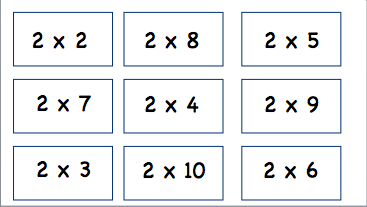 [Speaker Notes: In this routine, the teacher displays a variety of basic facts. Students are given time to identify relationships between the facts and share how they used one fact to help them solve another fact. Teachers  record connections shared by the students and encourage math discourse. 
Possible Questions:
Which two facts have a connection? How are they related?
Which fact helped you to solve another fact? Explain.
How is ___'s connection similar to ___'s ?
Would the connection you shared also apply to (suggest another fact)?
What is something new that was shared today that you did not think about before?


Some key questions include:
What do you notice?
What do you wonder?
How does the new information change or support your thinking?
What questions could be asked?]
Just The Facts:
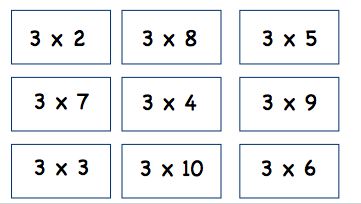 [Speaker Notes: In this routine, the teacher displays a variety of basic facts. Students are given time to identify relationships between the facts and share how they used one fact to help them solve another fact. Teachers record connections shared by the students and encourage math discourse. 
Possible Questions:
Which two facts have a connection? How are they related?
Which fact helped you to solve another fact? Explain.
How is ___'s connection similar to ___'s ?
Would the connection you shared also apply to (suggest another fact)?
What is something new that was shared today that you did not think about before?


Some key questions include:
What do you notice?
What do you wonder?
How does the new information change or support your thinking?
What questions could be asked?]
Just The Facts:
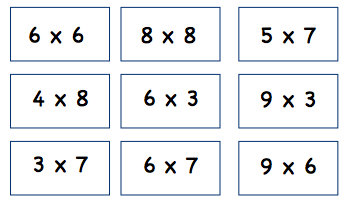 [Speaker Notes: In this routine, the teacher displays a variety of basic facts. Students are given time to identify relationships between the facts and share how they used one fact to help them solve another fact. Teachers record connections shared by the students and encourage math discourse. 
Possible Questions:
Which two facts have a connection? How are they related?
Which fact helped you to solve another fact? Explain.
How is ___'s connection similar to ___'s ?
Would the connection you shared also apply to (suggest another fact)?
What is something new that was shared today that you did not think about before?


Some key questions include:
What do you notice?
What do you wonder?
How does the new information change or support your thinking?
What questions could be asked?]